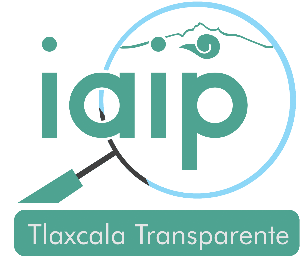 SEGUNDA EVALUACIÓN SEMESTRAL 2016
DICIEMBRE DE 2016
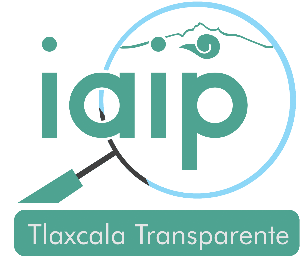 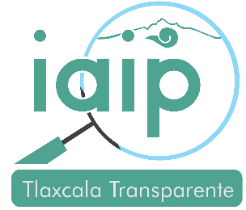 Fundamento Jurídico
Con fundamento al párrafo quinto del articulo 156 de la Ley de Transparencia y Acceso a la Información Pública del Estado de Tlaxcala, lo cual establece que el incumplimiento de los sujetos obligados será difundido en el portal de obligaciones transparencia del Instituto y considerado en las evaluaciones que ésta realice y a los artículos 77, 78 y 79 mismos que facultan al IAIP Tlaxcala a vigilar que las obligaciones de transparencia que publiquen los sujetos obligados cumplan con lo dispuesto en los artículos 63 a 75 de esta Ley.
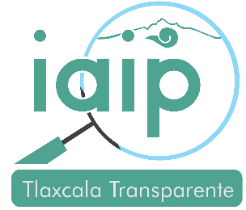 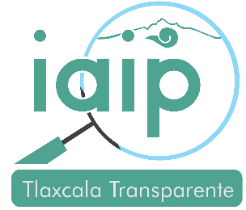 Índices
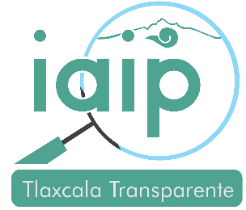 Sujetos Obligados participantes
Tal como lo establece el artículo 1 de la LTAIPET, las Entidades Públicas a garantizar y proporcionar el acceso a la información pública, así como acatar las disposiciones son un total de 143. Toda vez que la Casa de Artesanías vuelve a ser sujeto obligado.
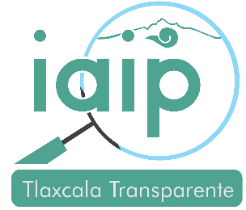 Datos estadísticos derivado de los resultados de los indicadores de Evaluación.
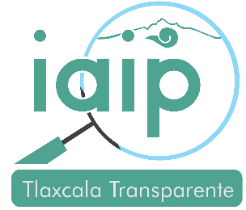 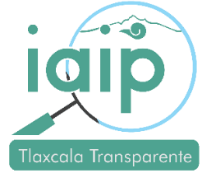 Índice de cumplimiento de las obligaciones de transparencia 2016 (ICOT)(Peso ponderado 50 puntos)
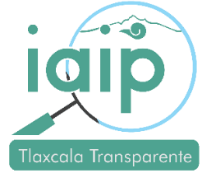 DICIEMBRE DE 2016
Índice de Cumplimiento de Obligaciones de Transparencia
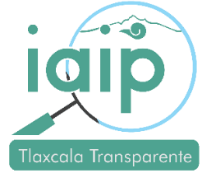 Los Sujetos Obligados deberán contar con una página electrónica que tenga un icono de transparencia, en la cual publiquen las obligaciones de transparencia comunes y especificas establecida en los artículos del 63 al 75 de de la LTAIPET. 
Fecha de verificación de las paginas:  Del 28 de noviembre al 6 de diciembre de 2016.
Por lo que se verificó los portales de transparencia de los 143 Sujetos Obligados. De lo anterior se obtuvo que:
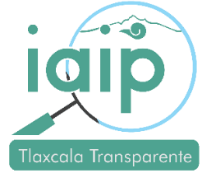 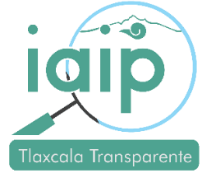 Índice de Participación del Sujeto Obligado (IPARSO).Peso ponderado de 1.25 puntos cada evento de conferencia o taller=20 puntos.
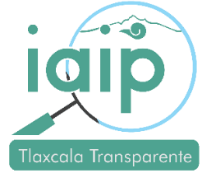 OCTUBRE DE 2016
EVENTOS QUE PROMUEVEN Y DIFUNDEN LA TRANSPARENCIA 2016
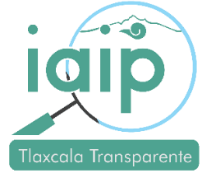 Índice de Participación de Capacitaciones de la LTAIPET (IPAC)(Peso ponderado 6.7 puntos por 3 capacitaciones= 20 puntos)
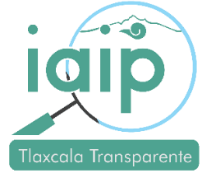 EVENTOS QUE CAPACITAN Y ORIENTAN A LOS SUJETOS OBLIGADOS AL CUMPLIMIENTO DE LA LTAIPET 2016
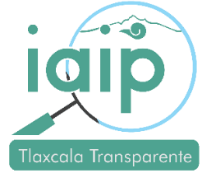 Índice de Cumplimiento de Requerimientos (ICR)(Peso ponderado 1.67  puntos por 6 meses de informes mensuales de solicitudes de información=10 puntos)
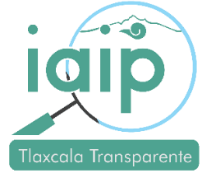 DICIEMBRE DE 2016
Índice de Cumplimiento de Requerimientos
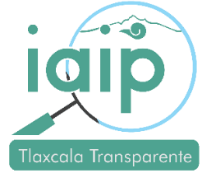 Este índice establece el cumplimiento de requerimientos y demás documentos análogos que en materia de acceso a la información, emita el Consejo General.
Se toma en cuenta los informes mensuales de solicitudes de información que los sujetos obligados generan y notifican al Instituto de los meses de mayo, junio, julio, agosto, septiembre y octubre de 2016.:
Índice de Cumplimiento de Requerimientos (ICR)
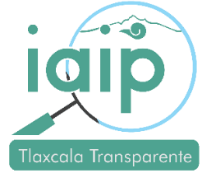 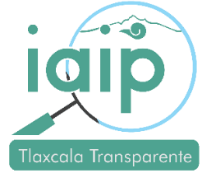 Índice General de Cumplimiento
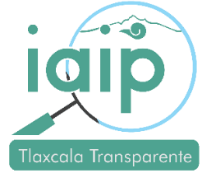 DICIEMBRE DE 2016
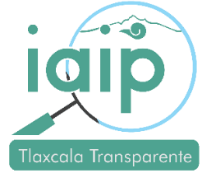 ÍNDICE GENERAL DE CUMPLIMIENTO
(LA SUMATORIA DE LOS 4 INDICADORES)
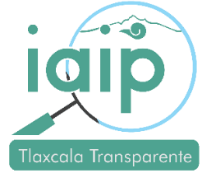 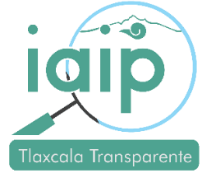 RESULTADOS (Por tipo de sujeto obligado)
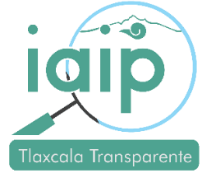 Ayuntamientos
Poder Ejecutivo
Adicional al Link o dirección electrónica de transparencia.tlaxcala.gob.mx también se verificó 
      las siguientes direcciones: 

Fondo Macro para el Desarrollo de Tlaxcala                                                www.fomtlax.gob.mx
Universidad Politécnica de Tlaxcala Región Poniente                                uptlaxponiente.edu.mx
Sistema Estatal para el Desarrollo Integral de la Familia                            dif.tlaxcala.gob.mx  
Colegio de Estudios Científicos y Tecnológicos del Edo de Tlaxcala       cecytlax.edu.mx  
Fideicomiso Ciudad Industrial Xicohténcatl                                                 www.fidecix.gob.mx
Pensiones Civiles de Tlaxcala                                                                         www.pcet.gob.mx
Comisión Estatal de Agua                                                                               www.ceat.gob.mx
Centro de Servicios Integrales para el tratamiento de 
Aguas residuales                                                                                               www.ceat.gob.mx
Instituto Inmobiliario de Desarrollo Urbano y Vivienda                                induvit.tlaxcala.gob.mx
Universidad Politécnica de Tlaxcala                                                             uptlaxcala.edu.mx
Instituto de Capacitación para el Trabajo de Tlaxcala                             www.sepuede.gob.mx
Colegio de Educación Profesional Téc. del Edo de Tlaxcala       www.conalep-tlaxcala.edu.mx
Instituto Tlaxcalteca de Infraestructura Física Educativa                          www.itife.gob.mx
Fideicomiso Fondo de Ayuda, asistencia y 
      Reparación del daño a victimas y 
      ofendidos del Estado de Tlaxcala                         ww.fideicomiso-fondodeayuda.tlaxcala.gob.mx
Instituto Tecnológico Superior de Tlaxco                                                     www.itstlaxco.edu.mx
Universidad Tecnológica de Tlaxcala                                                         www.utlaxcala.edu.mx
Poder Legislativo
Poder Judicial
Partidos Políticos
Organismos Autónomos
Comisiones Municipales de Agua Potable
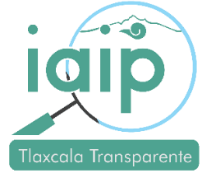 APROBADOS VS NO APROBADOS (Evaluación 2016-2)
Puntuación. 
Escala del 0 al 100 en la que:
 de 0 a 59 es “No aprobatoria” y 
de 60 a 100 es “Aprobatoria”
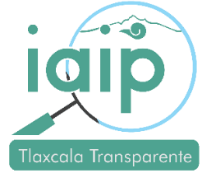 Los extremos en la evaluación en materia de transparencia  (143 Entidades Públicas)
9.  primeros lugares: 
Tribunal Superior de Justicia                       91.5        
IAIPTLAXCALA                                              91
Consejo de la Judicatura                          90.5
Comisión Ejecutiva de Seguridad  Pub.   88.33
Colegio de Bachilleres                               85.25
Tribunal Electoral de Tlaxcala                    81.41  
7.       Instituto Tlaxcalteca de Elecciones           77.95                              8.       Contraloría de Ejecutivo                             67.8
9.        Sistema DIF Estatal                                      63.92
10 últimos lugares: 
  San Lorenzo Axocomanitla                5.01                                             
La Magdalena Tlaltelulco                  5
Yauhquemehcan                                5
San Jerónimo Zacualpan                  2.5
Nativitas                                               1.25
PRD.                                                      1.25
Acuamanala  de M.H                         0
Españita                                                0
Mazatecochco                                    0
Partido del Trabajo                              0
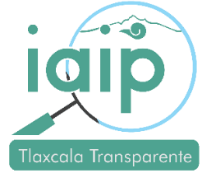 Análisis y Conclusiones
Este ejercicio una vez más demuestra el estado que guarda la transparencia en nuestra entidad y el cumplimiento que los sujetos obligados le dan a la Ley de Transparencia y Acceso a la Información del Estado de Tlaxcala, lo cual es preocupante los niveles tan bajos en los que los presentes indicadores nos reflejan, toda vez que 121 entidades públicas (85%) no tienen información actualizada que establecen los lineamientos generales para la homologación y publicación de la información de las obligaciones de transparencia y acceso a la información. Lo cual la principal observación es que aún persiste la estructura de los artículos 8, 9, 10, 11, 12 y 13 de la Ley Abrogada LAIPET, es decir para comenzar con la nueva homologación habría que establecer la estructura nueva, organizando y presentando en la página de internet el articulado del articulo 63 al 72 de la LTAIPET. Por otro lado los resultados de la verificación de las páginas de internet de los sujetos obligados decayó en forma estrepitosa, toda vez que en la pasada evaluación 2016-1 los sujetos obligados que tenían pagina pero sin información pública solo eran 17; es decir el 12% que contrasta con el 85% de la actual 2016-2.

El otro indicador que mide la participación de los Responsables de las Unidades de Transparencia es decir los enlaces que existen en cada entidad pública con el propio Instituto en los eventos, foros, conferencias, talleres que organiza el órgano garante y que tiene el objetivo de contribuir a la difusión del DAI, para lo cual se tuvieron durante el año 2016, dieciséis eventos de lo cuales se obtuvo un promedio de asistencia del 56% de dichas figuras, fluctuando esta participación entre el 44 al 72%. Este dato refleja que la participación estuvo ligeramente superior a la mediana de 50.
Análisis y Conclusiones
En otro sentido en la presente evaluación existió el índice de participación de capacitaciones de la LTAIPET, del taller de capacitaciones sobre la Plataforma Nacional de Transparencia y al taller de capacitación del sistema de portales de transparencia (SIPOT) de lo cual la importancia de medir a través de este indicador radicó que para este momento coyuntural de la reforma de transparencia el interés reflejado en los esfuerzos de lo sujetos obligados por capacitarse y actualizarse en materia de las nuevas disposiciones del Sistema Nacional de Transparencia (SNT) y que dio como resultado del taller de generalidades de la LTAIPET el 58% asistió a dicho evento; es decir 82 responsables de unidades de transparencia, al taller de la PNT y de las obligaciones de transparencia tuvo una asistencia del 54% o sea 77 responsables de las unidades de transparencia y por último 56% asistió al taller sobre el Sistema de Pórtales de Transparencia es decir 80 responsables de unidades de transparencia.

En cuanto al indicador de Índice de Cumplimiento ICR solo se solicitó a los sujetos obligados generaran y notificaran al Instituto el Informe mensual de solicitudes de información que hayan entregado en un periodo de mayo a octubre de 2016, toda vez que en la primera evaluación del presente año se evaluó los meses de enero a abril, con los siguientes resultados: en promedio el porcentaje de cumplimiento fue de 44% es decir menor que la mediana de 50%, el mes de mayor cumplimiento fue el de mayo con 53% y el de menor cumplimiento fue el mes de octubre con 34%.
Análisis y Conclusiones
El principal indicador que es precisamente la sumatoria de los anteriores indicadores que es el Índice General de Cumplimiento (IGC), y que refleja la totalidad del cumplimiento a la LTAIPET y finalmente a dar la veracidad de tener un estado transparente u opaco según el resultado de la mima. Los resultados si son alarmantes derivado fundamentalmente a dos factores, uno de ellos versa sobre el cambio de normatividad no tanto en los trabajos realizados en el Congreso de la Unión y en el Congreso Local, toda vez que estos tienen su origen en 2014 y la promulgación de la LGAIP en 2015,  sino en la practica una vez que entro en vigor la Ley General y la Ley Local así como sus lineamientos y se dio a conocer a todos y cada uno de los sujetos obligados derivado a un aumento considerable de las obligaciones de transparencia y a las  exigencias del llenado de los formatos establecidos en lo lineamientos con sus criterios sustantivos, adjetivos de confiabilidad de actualización y de formato.
 El otro factor primordial de la baja sustantiva de los niveles de evaluación en materia de transparencia es que en el estado de Tlaxcala como en muchos otros en el país es que en este año 2016 y sobre todo en el segundo semestre las administraciones del Ejecutivo del Estado con sus 58 entidades públicas y los ayuntamientos con sus 60 sujetos obligados están más preocupadas y ocupadas en el cierre de sus ejercicios de su cuenta pública y en sus respectivos informes de gobierno que desafortunadamente desde el mes de septiembre despiden personal importante en el andamiaje de sus organizaciones tales como lo Responsables de las áreas que son los responsables de subir la información y que de alguna forma muchos de ellos recibieron la capacitación de la LTAIPET hasta los mismos Responsables de las Unidades de Transparencia; dando como resultado la repetición de capacitaciones y orientaciones al nuevo personal de los sujetos obligados.
Análisis y Conclusiones
Vuelve a bajar el puntaje en materia de transparencia en el estado de Tlaxcala y lo hace de manera notoria y estrepitosa en más de 24 puntos porcentuales toda vez que en la primera evaluación de 2016 el promedio general era de 56.06 puntos sobre 100 mientras que en la presente evaluación es de 30.25 puntos. La línea de tendencia se suaviza toda vez que al bajar este año los promedios en 2 ocasiones hace que baje la ascendente línea de tendencia. El promedio general es de 48.54 en toda la historia de las evaluaciones del órgano garante.

Otro dato relevante es que en la primera evaluación de 2016 se tenían 8 ayuntamientos en calidad de aprobados es decir arriba de 60 puntos mientras que en la presente evaluación es de cero; el poder ejecutivo en la primera de 2016, 44 entidades públicas son aprobadas y en la presente es de 4 aprobadas; lo rescatable de esta evaluación lo es el Poder Judicial (Tribunal de Superior de Justicia y Consejo de la Judicatura)  que en ambas evaluaciones tiene puntajes aprobatorios y lo es más relevante en ambas obtiene el primer lugar en ranking de transparencia y acceso a la información; en organismos autónomos 3 aprueban y 3 no aprueban en ambos ejercicios evaluatorios; partidos políticos en la primera de 2016 aprueban 2 mientras que en la presente 2016-2 nadie lo hace es decir cero, pero el principal indicador obviamente es la sumatoria de estos, es decir en la primera evaluación 2016 63 sujetos obligados aprueban, mientras que en la presente solo lo hacen 9 sujetos obligados; dicho de otra forma 134 sujetos obligados están en calidad de reprobados en este ejercicio evaluatorios en materia de transparencia es decir el 94% de la totalidad en el estado.
Análisis y Conclusiones
El reto no solo para el nuevo Consejo General del Instituto sino para todos lo sujetos obligados del Estado y para el país en general incluyendo por supuesto al Sistema Nacional de Transparencia (SNT) es enorme, toda vez que la caída en el cumplimiento de la LTAIPET es estrepitosa y existe desconcierto en los sujetos obligados actuales, habrá que rediseñar estrategias que alcancen primero a sensibilizar a todos los titulares de la entidades públicas electas para que estos refuercen el área de los comités de transparencia y al resto de la estructura de su personal y después para capacitar en sesiones masivas y organizadas para que de esa forma  poner en marcha todo el andamiaje en esta materia, toda vez que solo se cuenta con 4 meses para ello ya que vence el plazo de prorroga para que los sujetos obligados suban su información a los portales de internet y a la PNT.